Meming/Counter-MemingRemixing Negative Memes to Deconstruct Stereotypes
Erika M. Sparby 				@Sparbtastic	
CCCC 2017					esparby1@niu.edu
March 17, 2017				emsparb@ilstu.edu
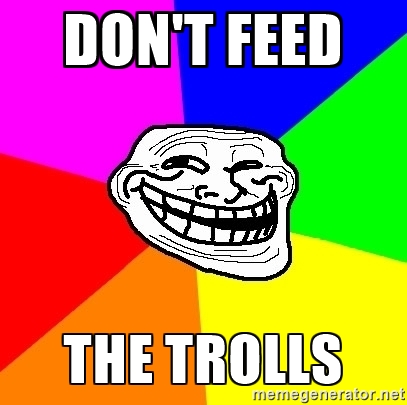 Outline of this presentation
Some memes exploit stereotypes to gain a cheap laugh
Counter-meming may be a viable method of resistance
Meming is becoming a key skill for digital and professional writers
Memes
Images, videos, and other kinds of digital media that spread online
Image macro memes
specific kinds of memes that include an image with text superimposed on the top and bottom
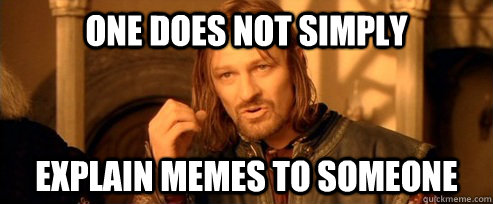 Top text
Central figure
Bottom text, often a punchline
Memes are a powerful form of public writing
Ryan Milner’s (2013) study on Occupy Wall Street memes 
memes act as a “common language” with which people can have discussions on a global scale.

Stephanie Vie’s (2014) study of the Human Rights Campaign logo
memes provide a voice to the public
Memes are a powerful form of public writing
Limor Shifman (2014)
Memes can also continue traditions of silencing marginalized voices
Successful Black Man
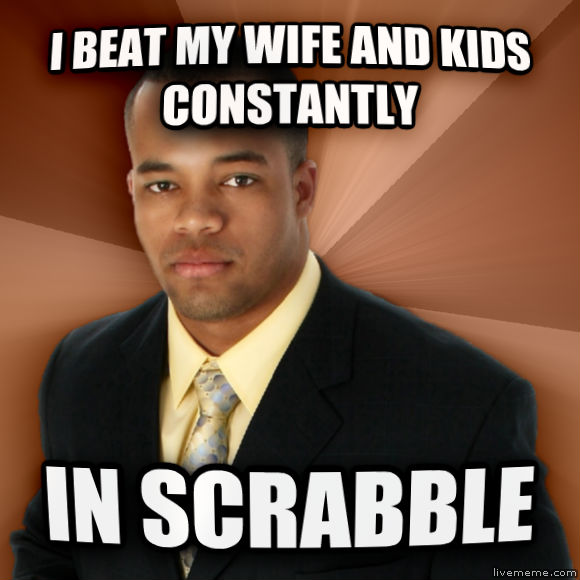 Good Girl Gina and Cool Chick Carol
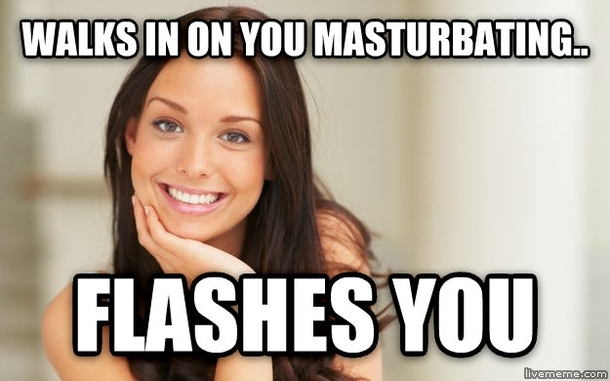 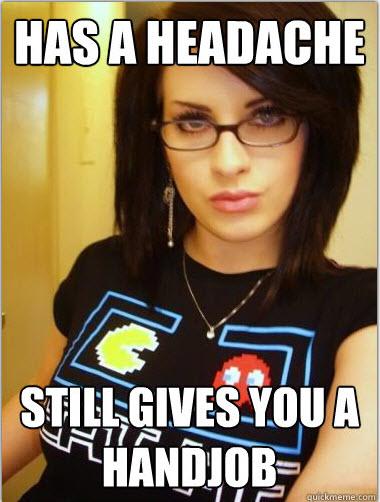 Overly Attached Girlfriend
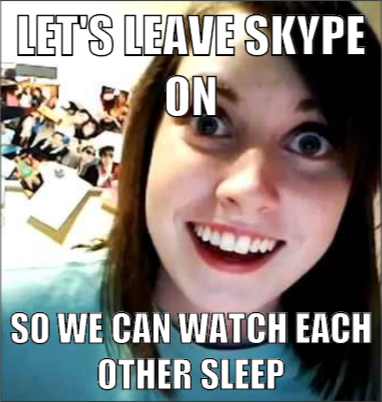 Overly Attached Boyfriend
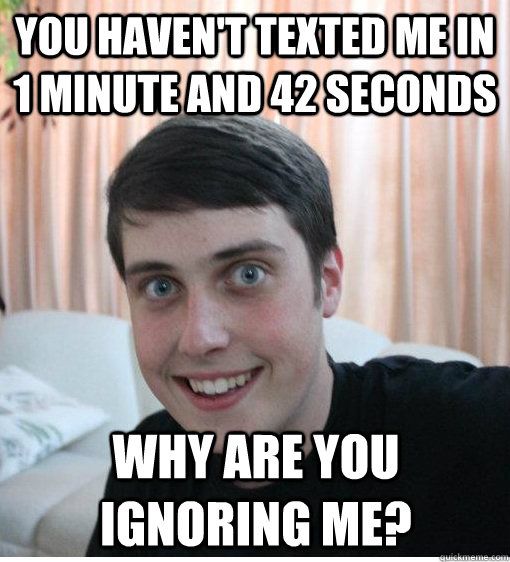 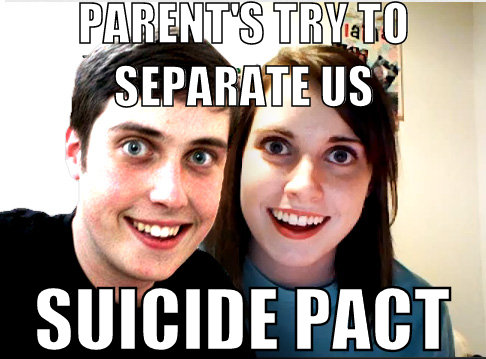 Butthurt Dweller
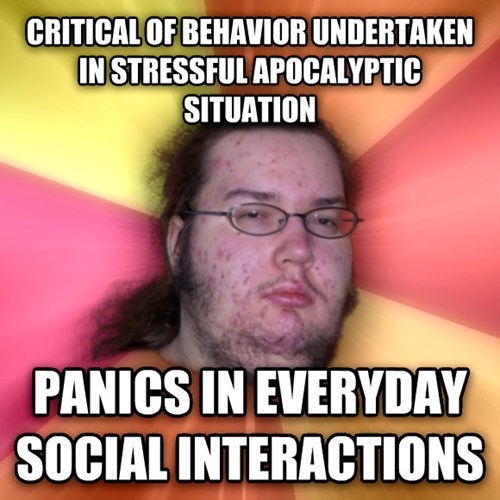 Counter-Meming
Mike Godwin (1994)
“crafting good memes to drive out the bad ones”

Michele Knobel & Colin Lankshear (2007)
“the deliberate generation of a meme that aims at neutralizing or eradicating potentially harmful ideas”
Fake Geek Girl (aka Idiot Nerd Girl)
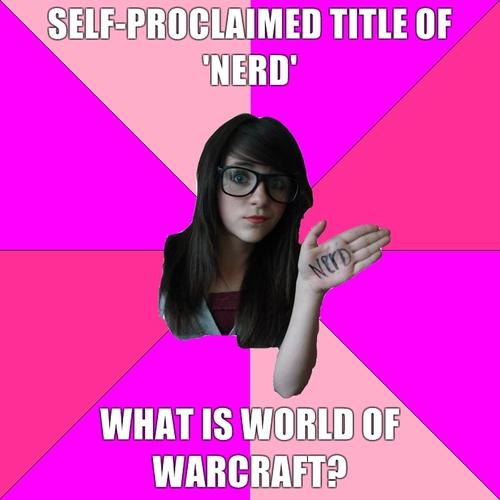 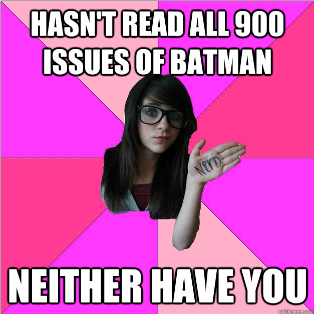 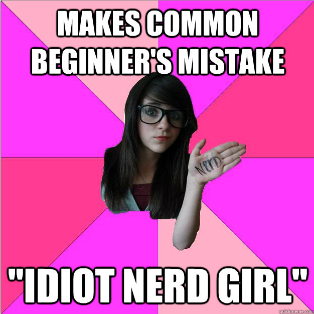 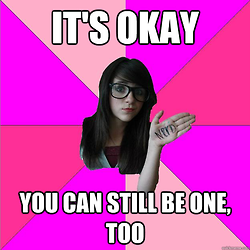 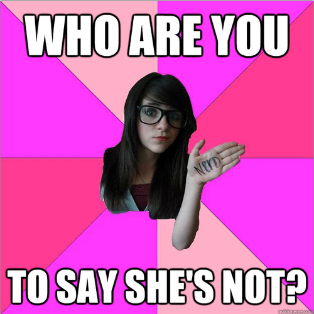 Fake Geek Girl Counter-Memes
Evil Kermit and KitKat
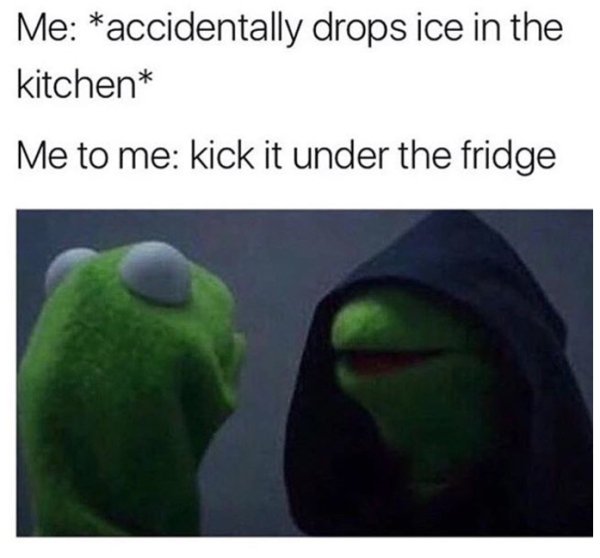 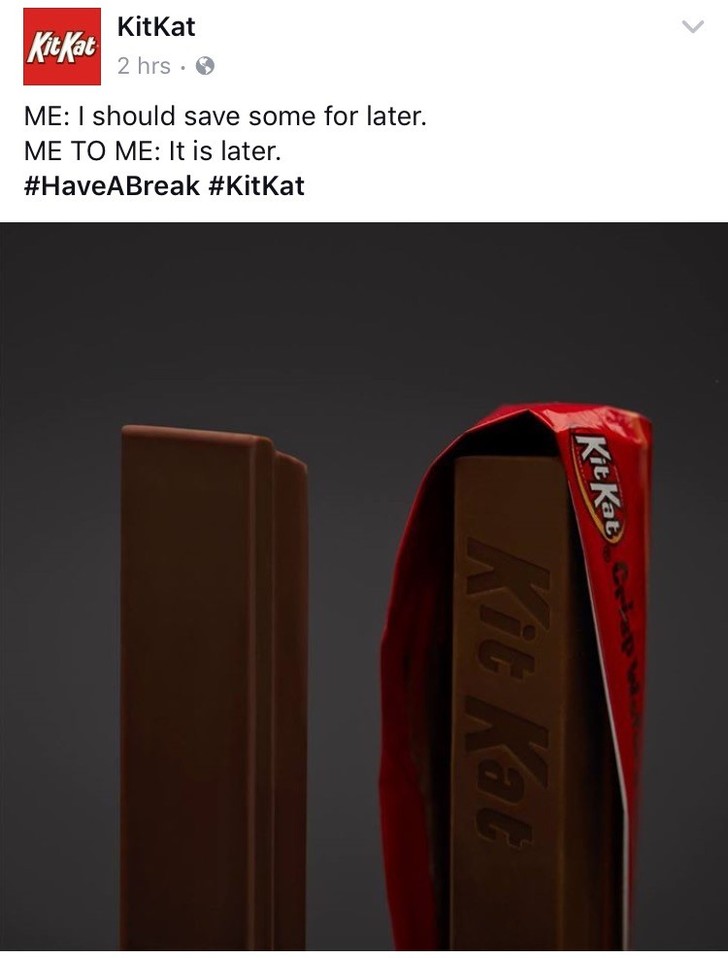